Daily Routine
Sit in your appropriate seat quietly
Have all necessary materials out
All back packs on the floor
All cell phones on silent and away in backpacks
All IPods off and headphones out of your ears
Hats off
No food or drink except for water
Earth Science Announcements
Bell Work
Are rocks and minerals the same thing or two different things? Why or Why not?
Intro to Minerals and Mining
Should uranium ore mining be allowed in the area of the Grand Canyon National Park?
I will be able to…
Identify the five properties of all minerals
Compare and contrast the similarities and differences between minerals and rocks
Identify whether a sample is a rock, mineral or neither by using inferences
Evaluate and elaborate why some of our inferences were incorrect using described properties
Is it a rock, mineral, or neither?
There are several items around the classroom that are either a rock, mineral, or neither.
On the sheet, circle what your think the item is
Do not touch the materials unless instructed
Circulate around the classroom until you have all answered
After you are done, return to your seat
What constitutes as a mineral?
Naturally occurring = not man-made
Inorganic – not made from biotic matter
A solid object
Definite crystalline structure
Chemical make-up = made up of elements
Cali’s State Mineral:
Gold
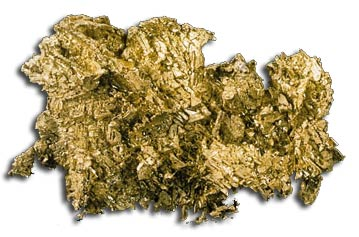 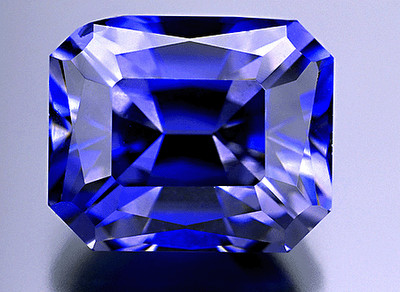 Cali’s Gem: Benitoite
Going over: Is it a rock, mineral, or neither?
Are rocks and minerals the same thing?
Similarities
Differences
Naturally occurring
Solid objects
Definite chemical composition
Minerals are pure 
Rocks are made of more than mineral
Rocks can be made of organic materials
Chemical Composition
Minerals make up Earth’s Crust
Minerals are grouped by similarities in chemical make up
Silicon and Oxygen make up most of the crust
Silicates are the biggest group of minerals
Carbonates are the second biggest groups
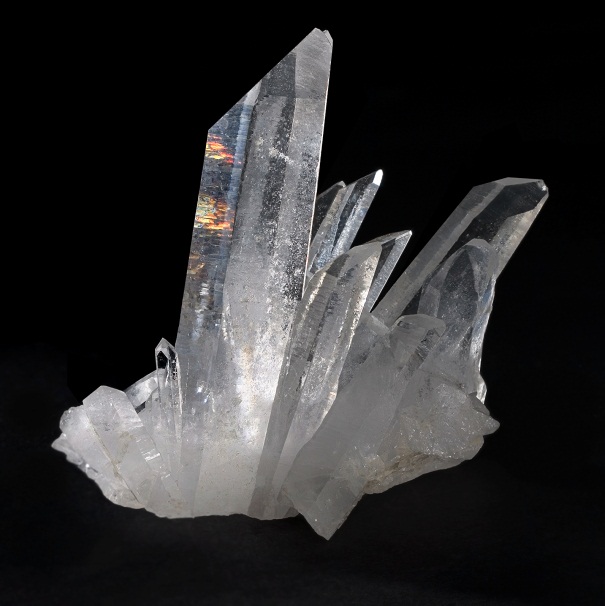 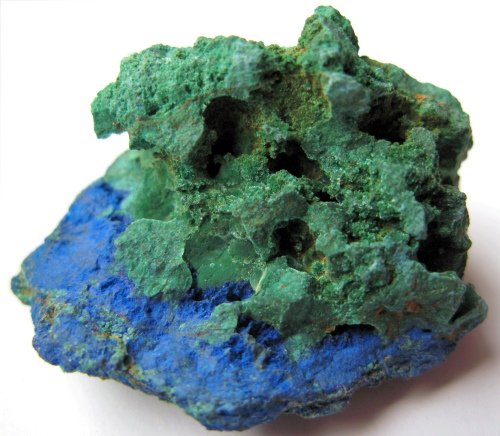 Color
The type of light reflected off the mineral that you see
Caused by the trace elements that make up the mineral
Color is not the most useful mineral property
Color Paradox: Remember this?
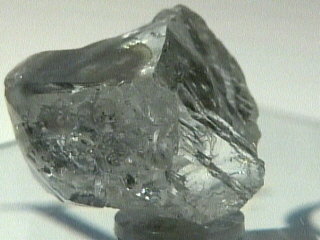 Quartz
Diamond
Color
The type of light reflected off the mineral that you see
Caused by the trace elements that make up the mineral
Color is not the most useful mineral property
Many minerals have many different colors or share the same color with others
Luster and Streak
Luster: the way a mineral reflects light
Two main types:
Metallic = looks like a metal
Non-metallic  = everything else
Streak: the color powdered scratch mark left on the surface
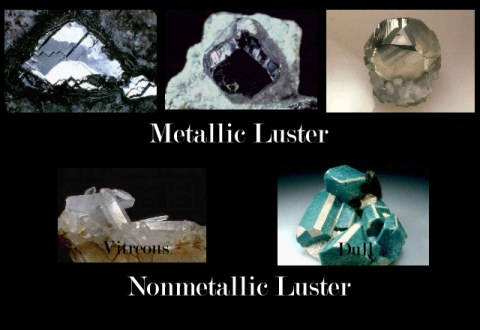 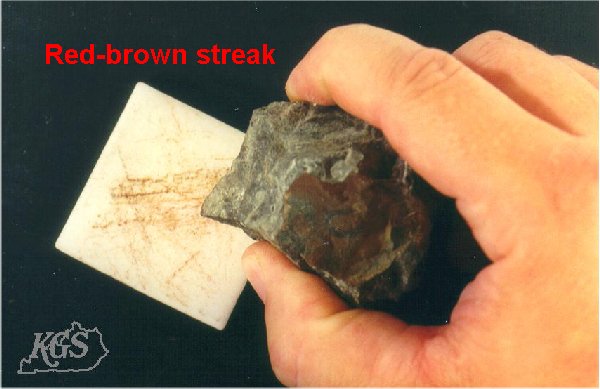 Daily Routine
Sit in your appropriate seat quietly
Have all necessary materials out
All back packs on the floor
All cell phones on silent and away in backpacks
All IPods off and headphones out of your ears
Hats off
No food or drink except for water
Earth Science Announcements
Bellwork
On the Mineral Bell Work, make two columns (Minerals and Non-Minerals). Which of the following items is a mineral? Which of the following items is not a mineral?

	Salt		Diamond		Ice		Steel
	Coal		Sugar		Gold		Silver
	Cement	Wood		Copper    Oxygen
	Sulfur		Glass		Plastic	Quartz
Bell Work
A mineral:
Forms in Nature
Is a solid
Has a definite chemical make up
Has a crystal structure
Cannot be made from organic material
Bell Work
A mineral:
Forms in Nature
Is a solid
Has a definite chemical make up
Has a crystal structure
Cannot be made from organic material
Salt		Cement
Diamond	Wood
Ice		Copper
Steel	Oxygen
Coal		Sulfur
Sugar	Glass
Gold	Plastic
Silver	Quartz
Bell Work
A mineral:
Forms in Nature
Is a solid
Has a definite chemical make up
Has a crystal structure
Cannot be made from organic material
Salt		Cement
Diamond	Wood
Ice		Copper
Steel	Oxygen
Coal		Sulfur
Sugar	Glass
Gold	Plastic
Silver	Quartz
Intro to Minerals and Mining
Should uranium ore mining be allowed in the area of the Grand Canyon National Park?
I will be able to…
Describe the mineral properties or color, streak, luster and hardness
Perform tests on a mineral kits to identify these properties
Explain why color is not a useful property
Luster and Streak
Luster: the way a mineral reflects light
Two main types:
Metallic = looks like a metal
Non-metallic  = everything else
Streak: the color powdered scratch mark left on the surface
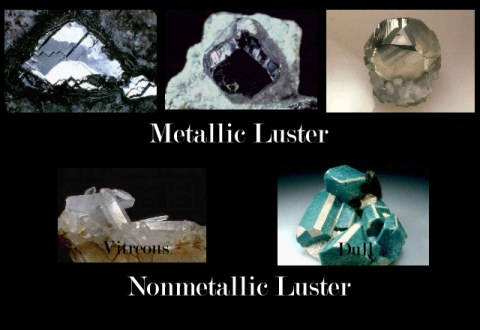 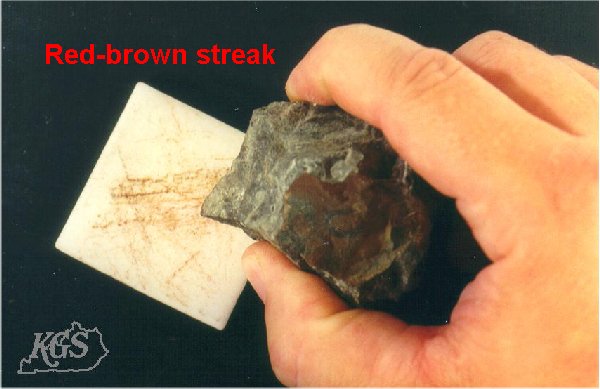 Mineral Hardness
Scaled created by Friedrich Mohs
The strength of the bonds in the crystal structure 
Resistance to scratching or breaking
Tested using ordinary items
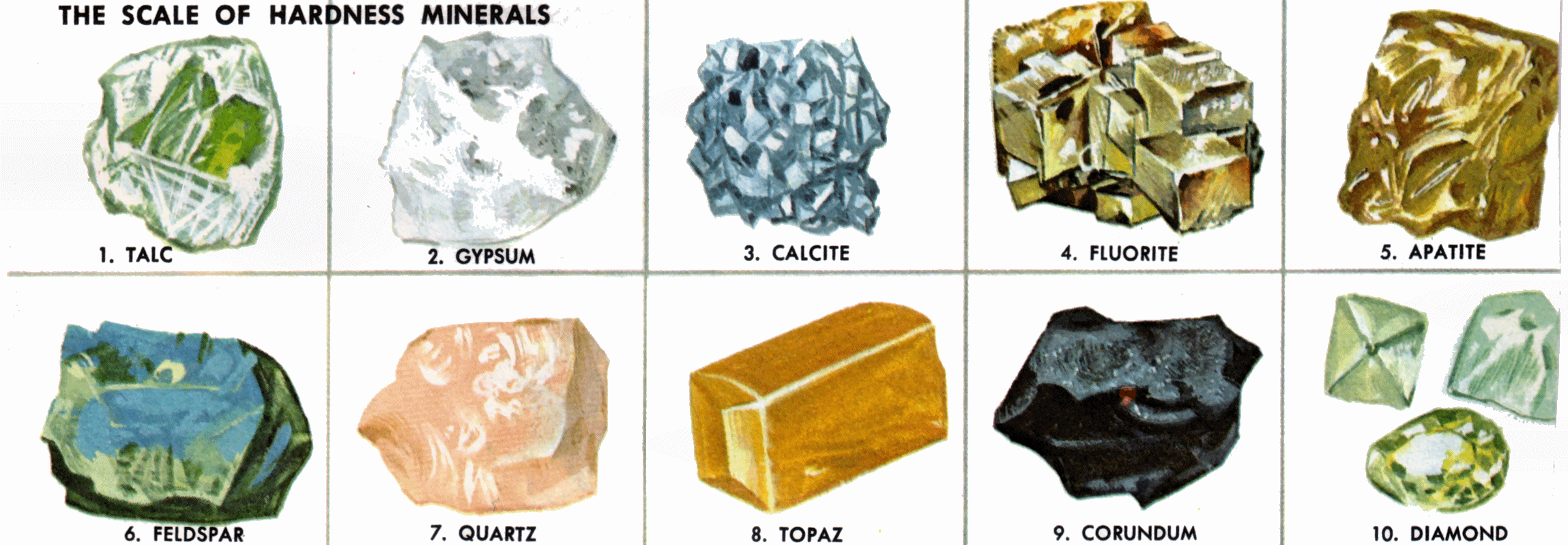 Mohs Hardness Scale
Hardest Mineral
Softest Mineral
Mohs Hardness Scale
Hardest Mineral
Softest Mineral
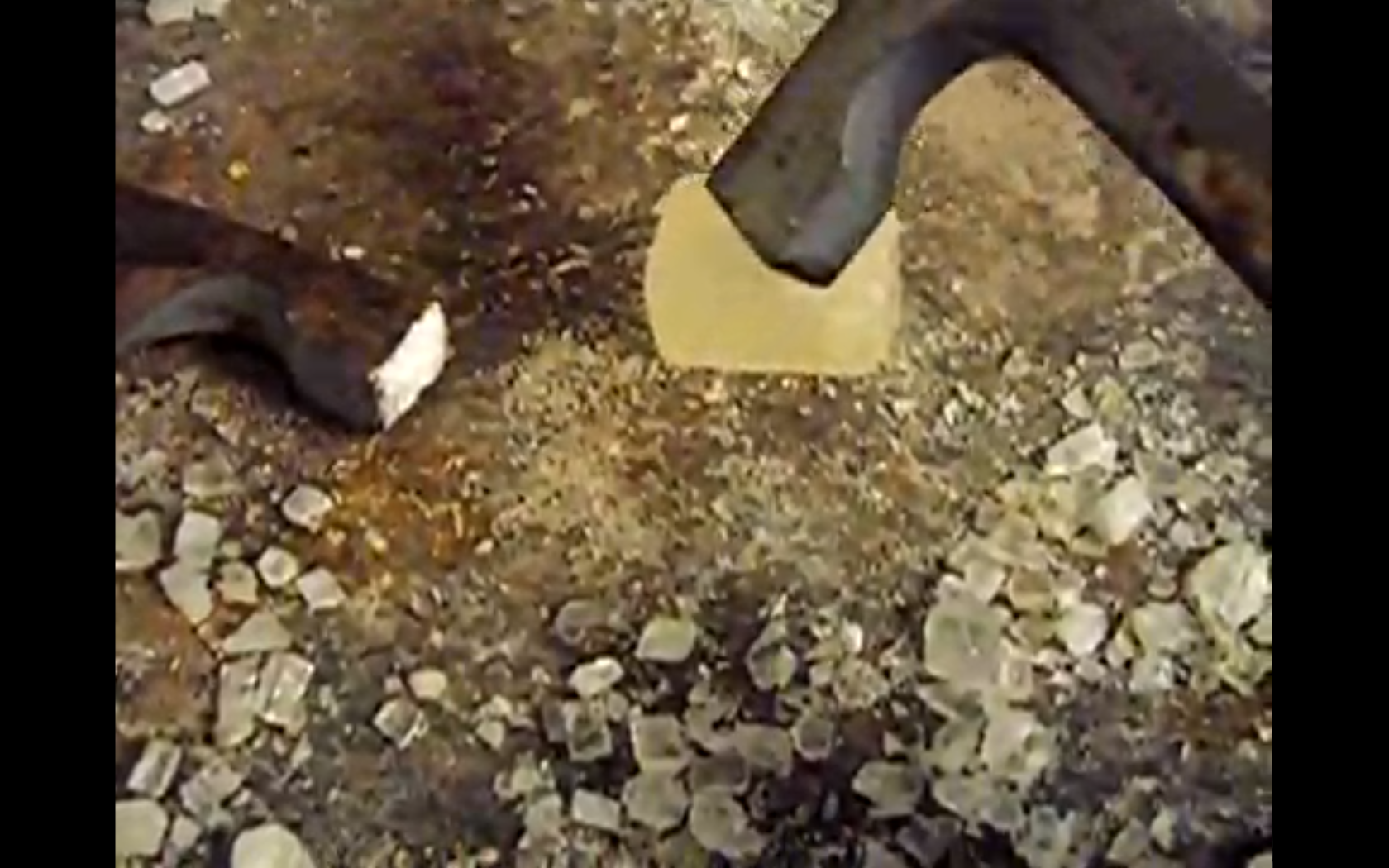 What will happen when the Calcite is smashed with the hammer?
http://www.youtube.com/watch?v=bYiT2qgD8zQ
Mineral Properties - Cleavage
Is the way a mineral breaks on straight lines on parallel planes
Planes from chemical make-up
Break along weak bonds
Has different shapes
Flat/Basal
Rhombic
Cubic
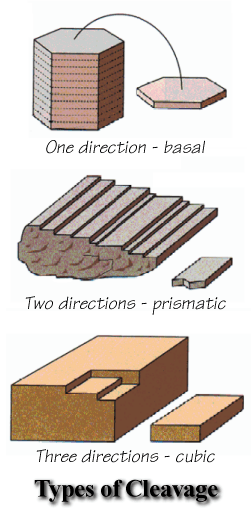 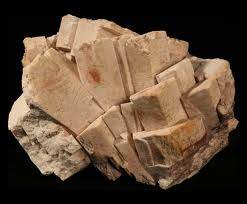 Cleavage Planes
Common Minerals that Display Cleavage
Calcite
Micas (Muscovite and Biotite)
Halite (Salt)
Pyrite
Galena
Feldspars
Amphibole
Fluorite
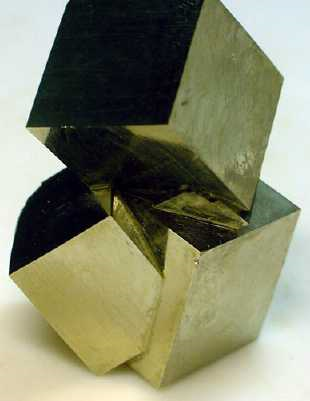 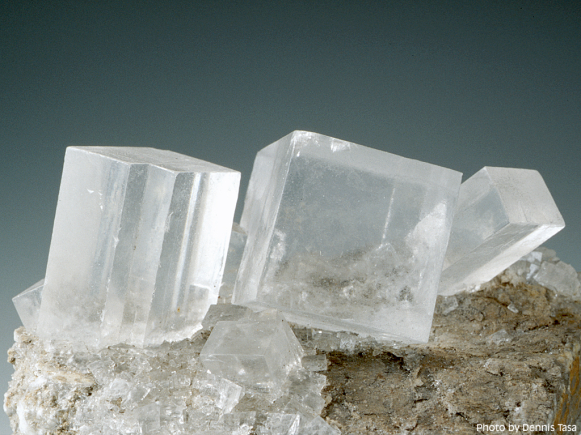 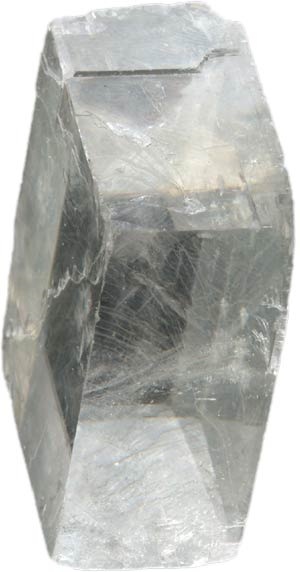 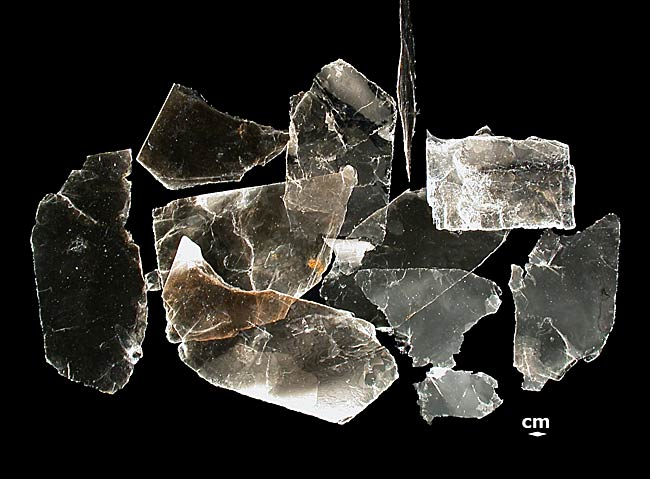 Mineral Property – Fracture
Break into irregular pieces 
Break into curved, splintered, and jagged pieces
Strong Bonds are equal in crystal structure
Quartz is a mineral the fractures in a curved pattern.
When am I ever going to need to know about mineral hardness?
Directions
You will work in groups of three and some groups of four
Each mineral is numbered
We are working with the first 20 specimen in each kit
If a mineral is missing, write missing in kit for that number
Identify the different properties of the minerals. We are focusing on color, luster and streak
For luster, you may abbreviate
i.e. M = Metallic and NM = Non-Metallic
Safety Reminder!
Be careful when handling the minerals
Be careful when handling the streak plate
If the plate breaks, do not touch! Tell the teacher
Contribute to the group or there will be an alternative assignment given
Questions?
Directions
You will work in groups of three and some groups of four
Each mineral is numbered
We are working with the first 20 specimen in each kit
If a mineral is missing, write missing in kit for that number
Identify the different properties of the minerals. We are focusing on color, luster and streak
For luster, you may abbreviate
i.e. M = Metallic and NM = Non-Metallic
Daily Routine
Sit in your appropriate seat quietly
Make sure you are wearing your ID’s
Have all necessary materials out
All back packs on the floor
All cell phones on silent and away in backpacks
All IPods off and headphones out of your ears
Hats off
No food or drink except for water
Bell Work
Why is using mineral color (the color you see when observing the mineral) not a useful property to use when trying to identify a mineral?

Compare and contrast cleavage and fracture.
Color Paradox: Remember this?
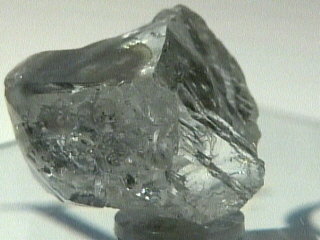 Quartz
Diamond
Earth Science Announcements
Other Mineral properties worksheet
Daily Routine
Sit in your appropriate seat quietly
Make sure you are wearing your ID’s
Have all necessary materials out
All back packs on the floor
All cell phones on silent and away in backpacks
All IPods off and headphones out of your ears
Hats off
No food or drink except for water
Bell Work
Describe how to use Mohs Hardness scale.


What are streak and luster?
Other Special Mineral Properties
Should uranium ore mining be allowed in the area of the Grand Canyon National Park?
I will be able to…
Explain how minerals display other different properties which makes them unique compared to other minerals
Magnetism
Due to chemical make up
Minerals contain Iron (Fe), Nickel (Ni), or Colbot (Co)
To test magnetism, use a magnet
Example: Magnetite
Reaction with Acids
Chemical reaction between a clean surface and another chemical such as an acid
Caused by chemical make up of mineral
Example: Calcite
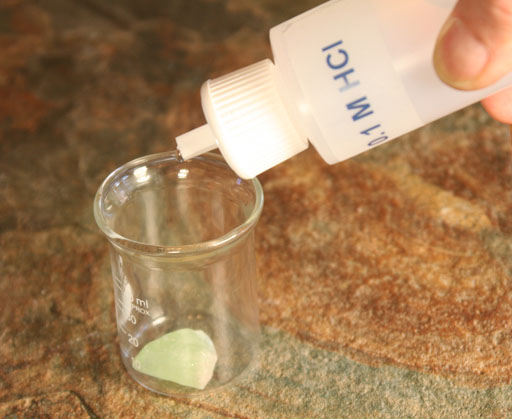 Reaction with Acids Video
http://www.youtube.com/watch?v=cj5Wh_2v1xo
Density
Mass per a unit volume
Amount of stuff per a space occupied
Density=Mass/Volume
Example: Gold and Pyrite
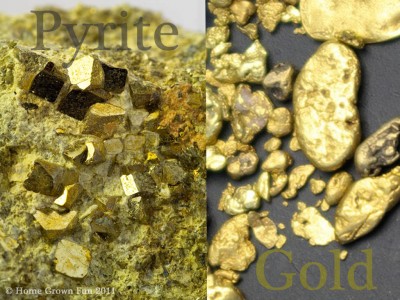 Odor
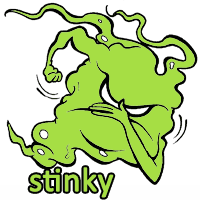 Refers to smell
Some minerals have a very distinctive smell
Example: Sulfur
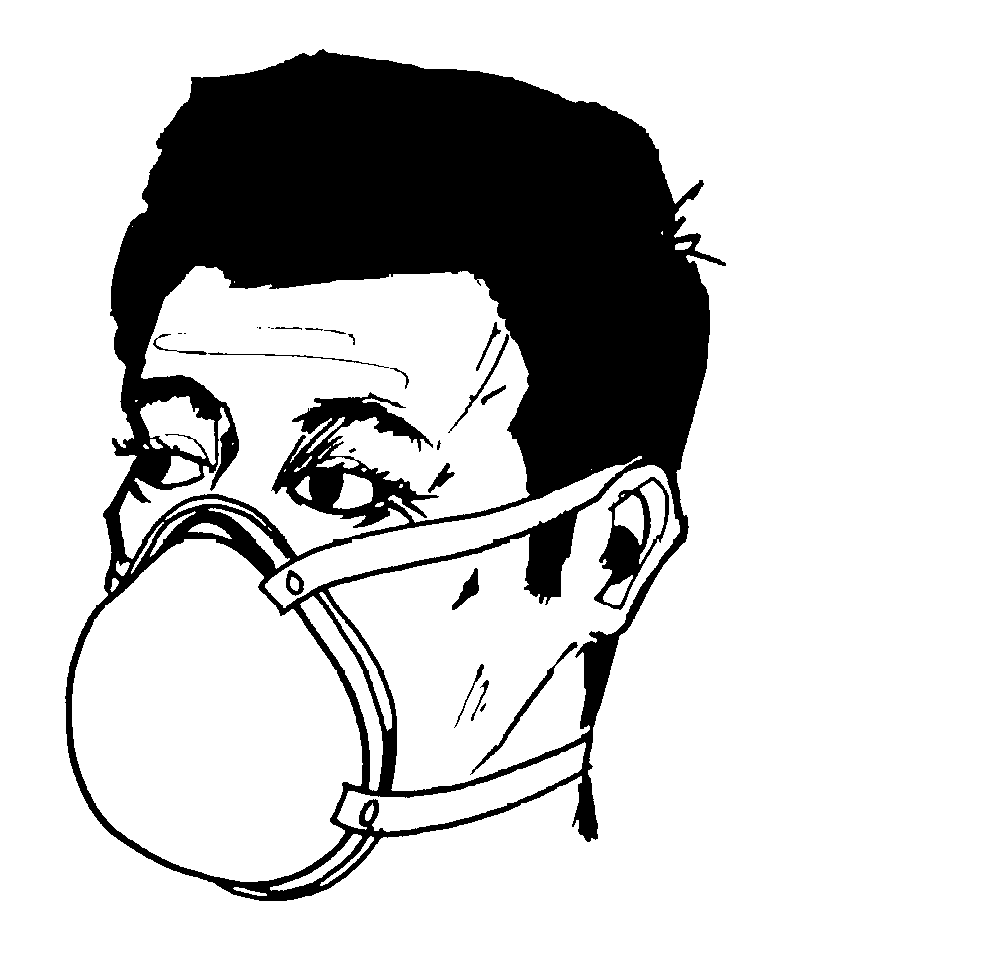 Taste
Some mineral have a specific taste
Some examples are salty, sweet, etc
Example: Halite
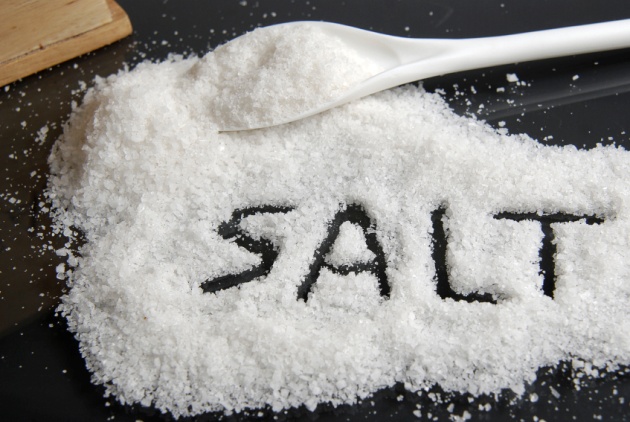 Double Refraction
How light refracts (bends) with in a crystal
Produces a double image
Seen in clear minerals
Example: Calcite
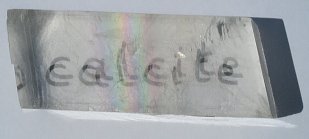 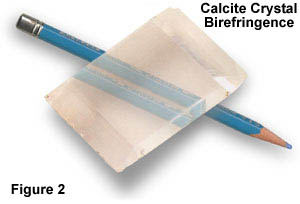 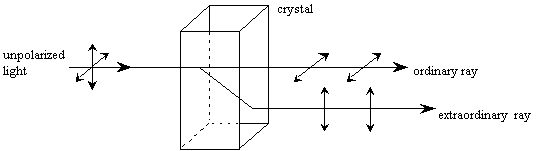 Fluorescence (Glow in the Dark)
Glows in dark light
Examples: Fluorite and Calcite
Radioactivity
Some elements decay or lose particle to change the properties
Use a Geiger counter to keep track of the decay
Today, we will test minerals in your mineral kits.